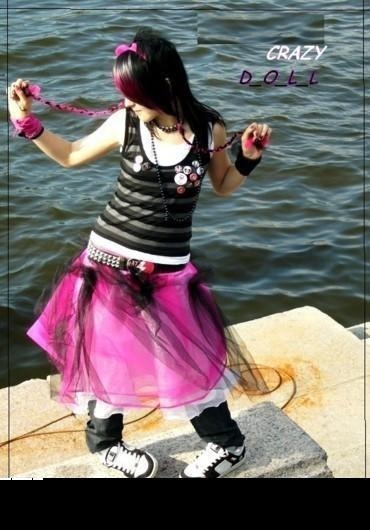 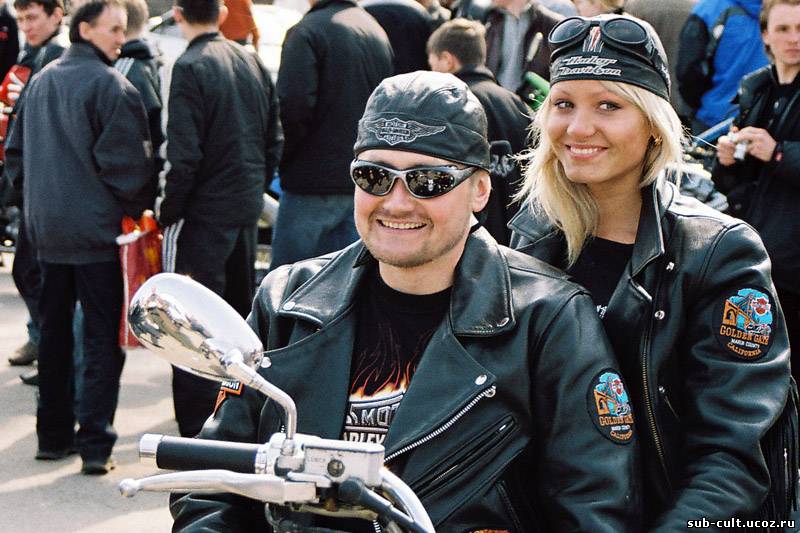 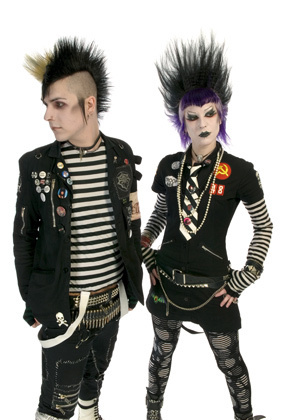 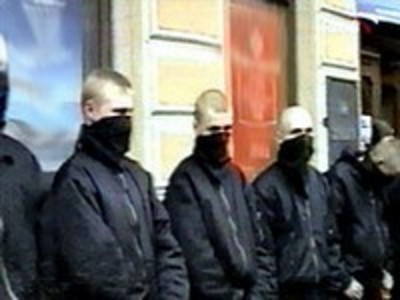 Субкультура
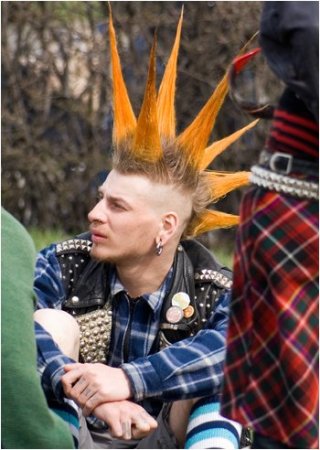 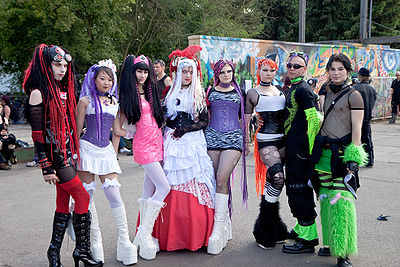 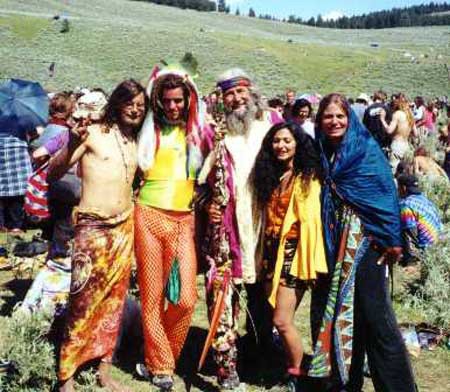 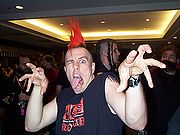 Содержание
1 Введение
2 История термина
3 Взаимоотношения субкультур
4 Деление субкультур на группы
5 Байкеры
6 Готы
7 Гопники
8 Металлисты
9 Панки
10 Скинхеды
11 Хиппи
12 Эмо
13 Футбольные фанаты
14 Заключение
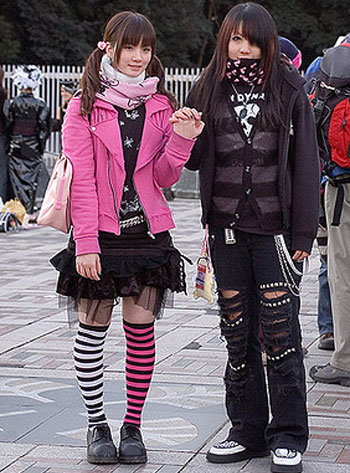 Введение
Субкультура – это общность людей, чьи убеждения, взгляды на жизнь и
поведение отличны от общепринятых или просто скрыты от широкой
публики, что отличает их от более широкого понятия культуры,
ответвлением которой они являются.
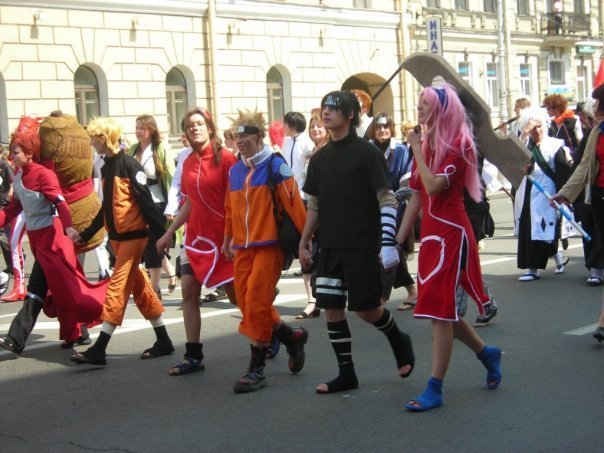 Субкультуры могут различаться по возрасту, расе, этнической или
классовой принадлежности, полу. Черты, которые служат определяющими
для субкультуры, могут иметь эстетический, религиозный, политический,
сексуальный или любой другой характер, равно как и комбинацию из них.
Субкультуры обычно возникают как оппозиция к ценностям более широкого
культурного направления, к которому они относятся, однако с таким
мнением теоретики соглашаются не всегда.
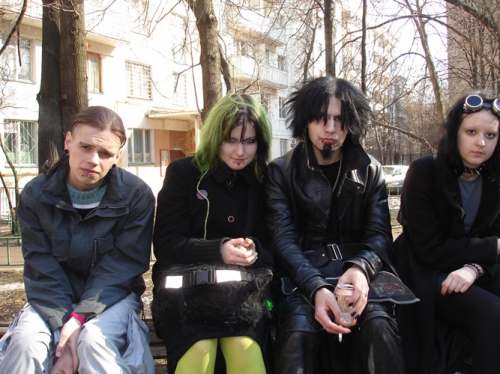 Поклонники субкультуры могут демонстрировать свое единство
посредством использования отличного от всех стиля одежды или поведения,
а также специфических символов. Именно поэтому изучение субкультур
обычно понимает под одним из этапов изучение символизма, касательно
одежды, музыки и других внешних предпочтений поклонников субкультуры,
а также способов трактовки тех же самых символов, только в доминирующей
культуре. Если субкультуру характеризует систематическое противостояние
доминирующей культуре, тогда ее определяют как контркультуру.
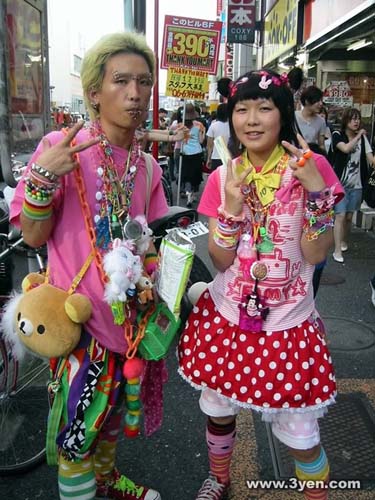 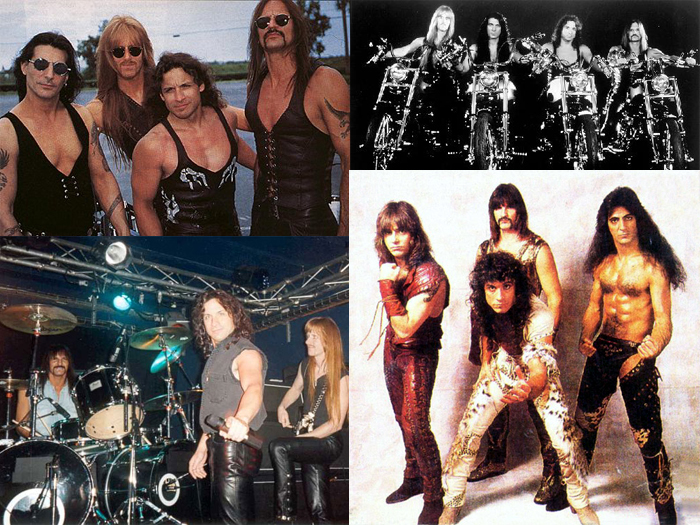 История термина
В 1950 году американский социолог Дэвид Райзмен в своих исследованиях
вывел понятие субкультуры как группы людей, преднамеренно избирающих
стиль и ценности, предпочитаемые меньшинством. Более тщательный
анализ явления и понятия субкультуры провел Дик Хербидж в своей книге
«Субкультура: значение стиля». По его мнению, субкультуры привлекают
людей со схожими вкусами, которых не удовлетворяют общепринятые
стандарты и ценности.
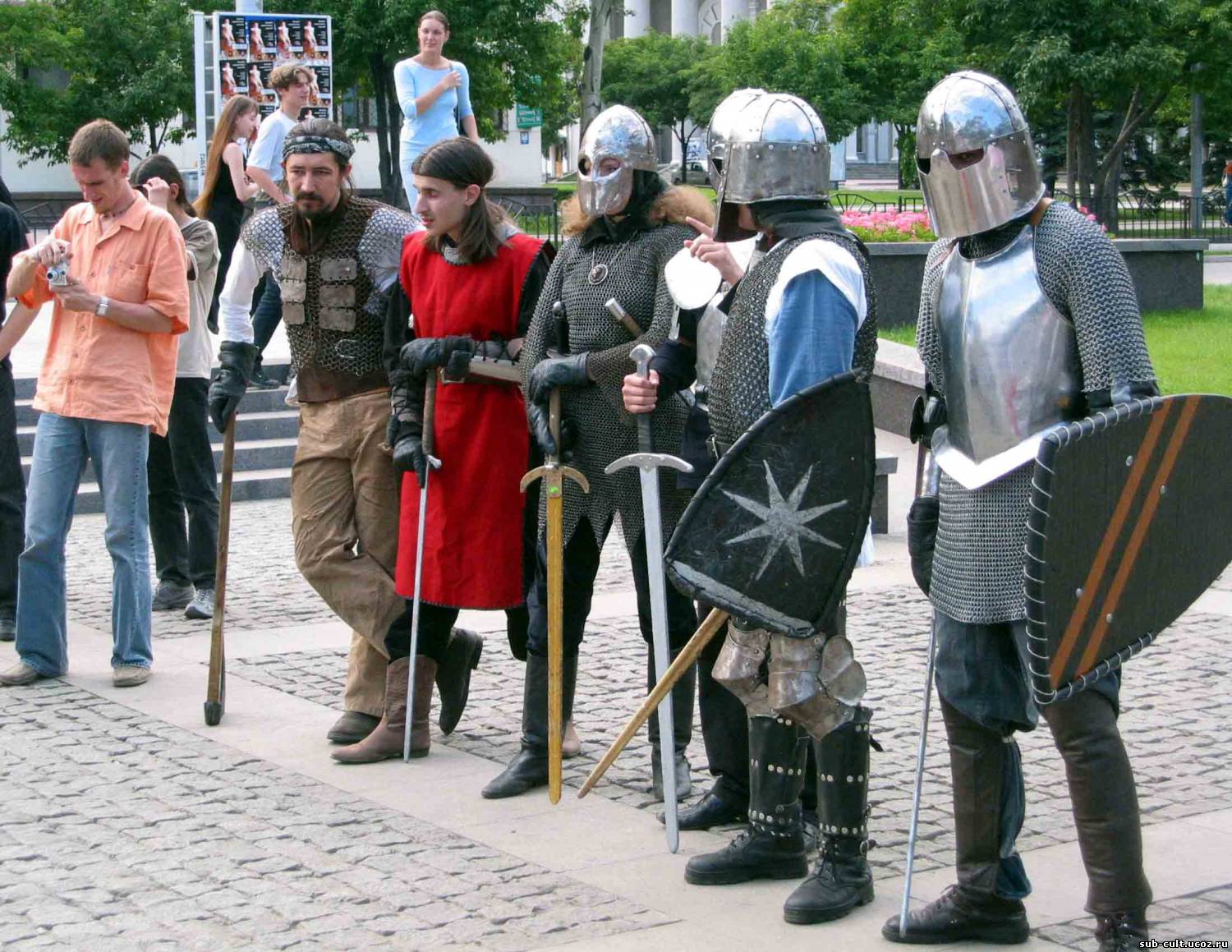 Взаимоотношения субкультур
Субкультуры, как и любое культурное явление возникли не в культурном
вакууме, а в культурно насыщенной среде. Общество 20-го века
перенасыщено различными идеями, философскими течениями и другими
культурологическими темами. Поэтому нельзя говорить что субкультуры
изолированны и антогонистичны масс-культуре, они имеют сложные
отношения, как с масс-культурой, так и с другими субкультурами.
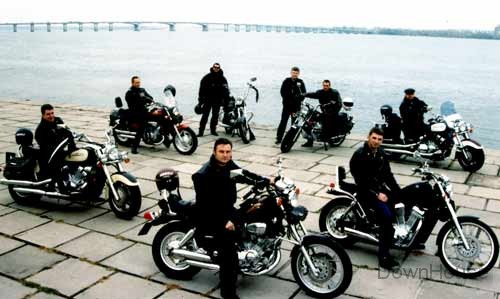 Деление субкультур на группы:
- Связанные с музыкой, музыкальные фанаты, последователи культуры музыкальных стилей: рокеры, металлисты, панки, готы, рэперы, транс-культура.
- Отличающиеся определенным мировоззрением и образом жизни: готы, хиппи, индианисты, панки, растаманы.
- Связанные со спортом: спортивные фанаты, роллеры, скейтеры, стрит – байкеры, байкеры.
- Связанные с играми, уходом в другую реальность: ролевики, толкиенисты, геймеры.
- Связанные с компьютерными технологиями: хакеры, юзера, те же геймеры.
- Враждебно или асоциально настроенные группы: панки, скинхэды, РНЕ, гопники, люберы, нацисты, периодически: футбольные фанаты и металлисты.
- Религиозные объединения: сатанисты, секты, кришнаиты, индианисты.
- Группы современного искусства: графиттеры, брейк-дансеры, просовременные художники, скульпторы, музыкальные группы.
- Элита: мажоры, рейверы.
- Антикварные субкультуры: битники, роккабильшики.
- Субкультура масс или контркультура: гопники, реднеки.
- Социально-активные: общества защиты истории и окружающей среды, пацифисты.
Байкеры
Байкеры— любители и поклонники мотоциклов. В отличие от обычных
мотоциклистов, у байкеров мотоцикл является частью образа жизни.
Байкерское движение зародилось в 1950-х годах в США.
Стереотипный внешний вид байкера: бандана (головной платок тёмных
тонов, завязанный на пиратский манер на затылке) или черная вязаная
шапочка, «косуха» (кожаная куртка с замком наискосок) или кожаная
мотокуртка (часто поверх мотокуртки надевается джинсовая или кожаная
жилетка без рукавов с «цветами» (символикой) мотоклуба), кожаные штаны.
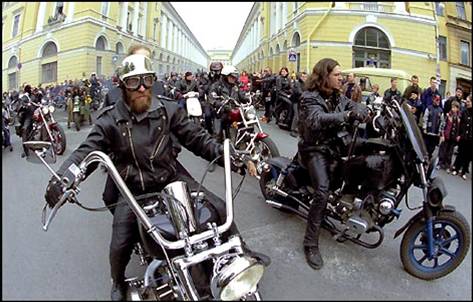 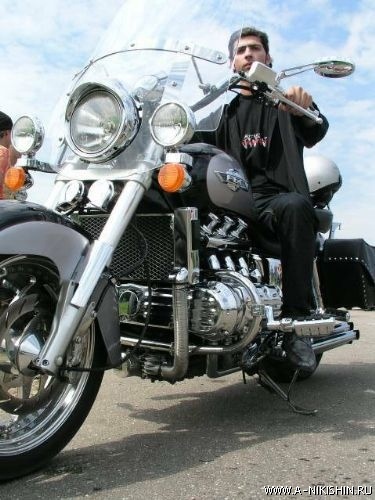 Байкеры часто отпускают длинные волосы, усы, бороды. Для защиты
глаз от ветра носят очки, нередко игнорируют шлемы. Для байкеров
характерно объединение в клубы. Несмотря на достаточно
распространённый стереотип, такие объединения в настоящее время
носят, в подавляющем большинстве случаев, мирный характер.
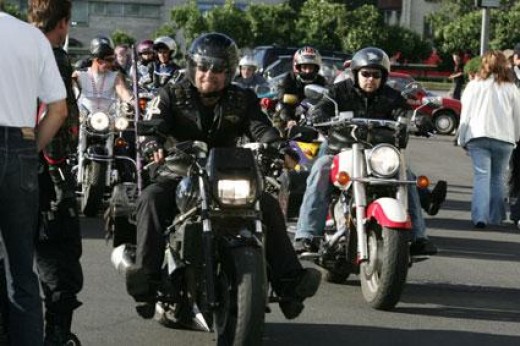 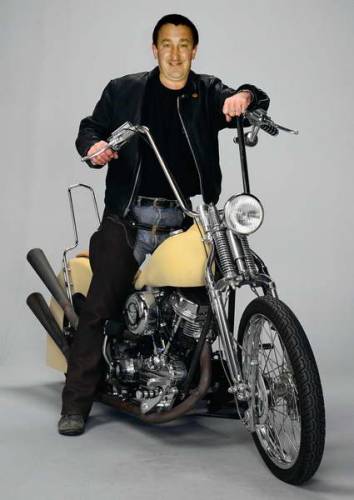 Наиболее уважаемыми среди байкеров считаются мотоциклы, сделанные
своими руками с умением и богатой фантазией. Чаще всего они относятся к
классу чопперов, или кастомов (собранный вручную мотоцикл с
использованием большого количества тюнинговых запчастей), сильно
отличающийся от сошедшего с заводского конвейера и имеющий ярко
выраженную индивидуальность.
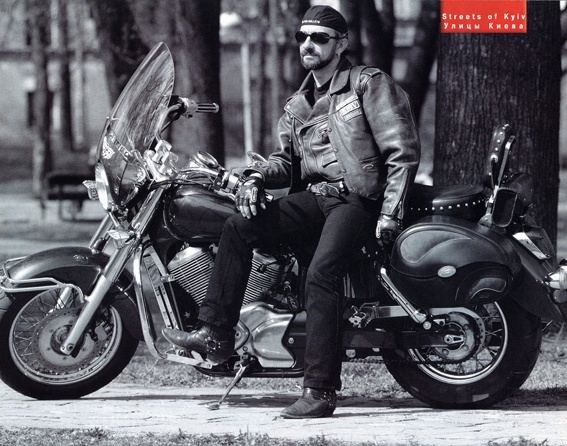 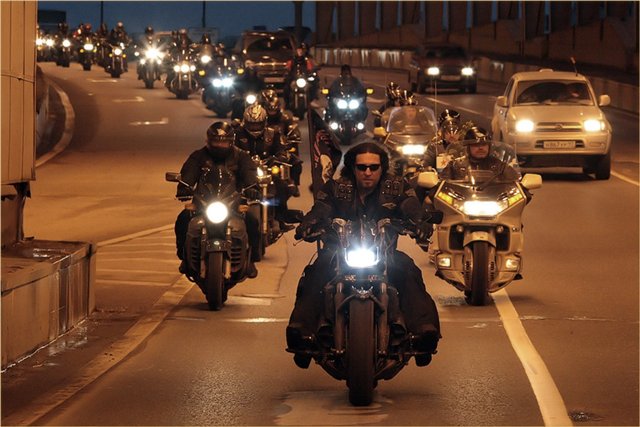 Готы
Готы — представители молодёжной субкультуры, зародившейся в конце 70-х
годов XX-го века на волне пост-панка. Готическая субкультура достаточно
разнообразна и неоднородна, однако для неё в той или иной степени
характерны общие черты: специфический мрачный имидж, а также интерес
к готической музыке, хоррор-литературе и фильмам, декадансу и мистике.
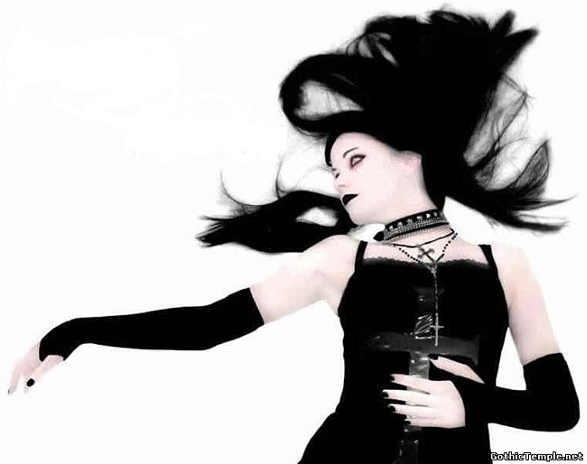 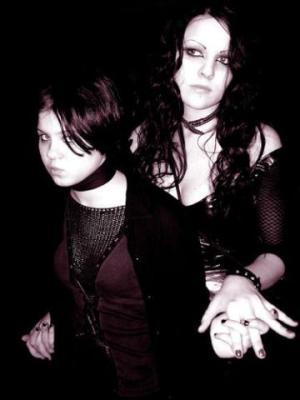 Название субкультуры готов и музыкального жанра готик-рок появилось в
английском языке в 1980-е. Точное авторство его неизвестно. 
Основные элементы готического имиджа — преобладание чёрного цвета в
одежде, использование металлических украшений с символикой готической
субкультуры, и характерный макияж.
Типичная атрибутика, используемая готами — анкх (древнеегипетский
символ жизни), черепа, кресты, прямые и перевернутые пентаграммы,
летучие мыши. Макияж используется и мужчинами, и женщинами.
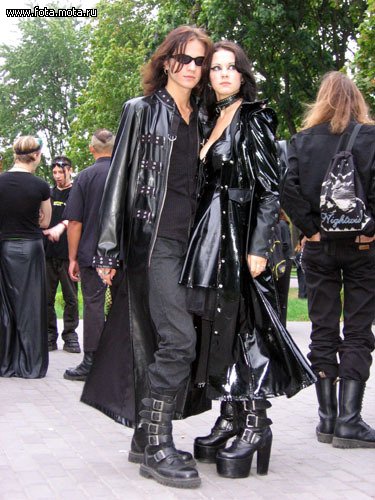 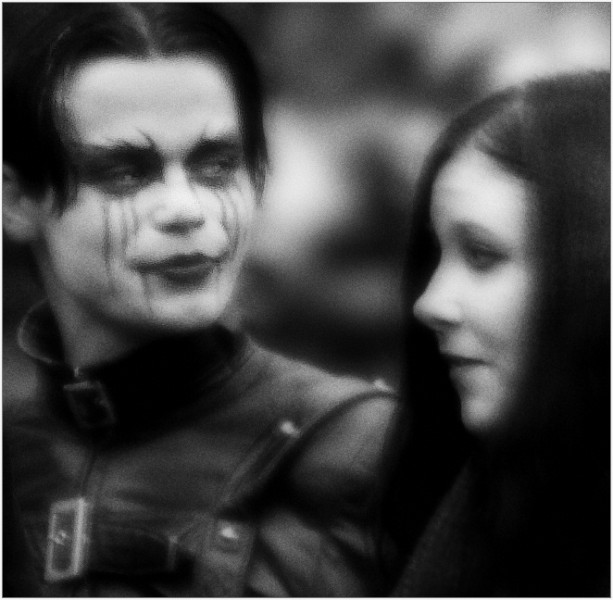 Гопники
Гопник— жаргонное слово русского языка, оскорбительное обозначение
представителя особой городской — близкой к криминальному миру —
субкультуры российской молодёжи, а также молодёжи стран бывшего СССР
(в конце ХХ — начале ХХI веков). Имидж и поведение типичного гопника
представляют собой пародию на представителей криминального мира 1990-х 
годов в России и иных странах СНГ. Гопники занимались мелким воровством
и вымогательством денег.
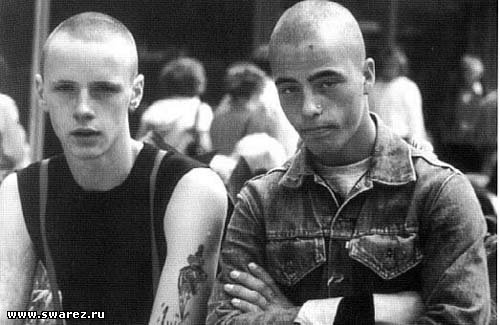 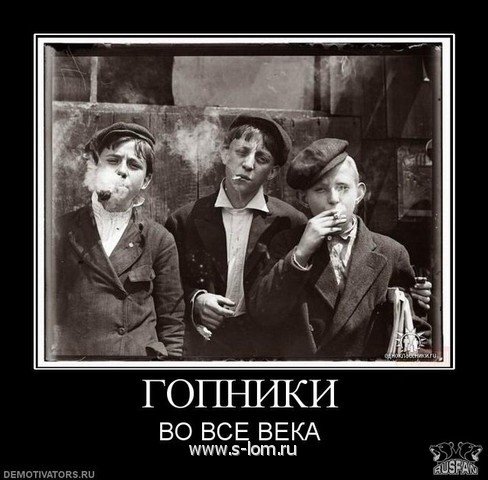 Некоторые считают, что термин гоп появился в результате  сокращения от
Словосочетания «Гражданин Опасного Поведения (ГОП)». Представители
субкультуры «гопников» отличаются выраженной агрессией против членов
общества, ориентированных на западные ценности (как правило, против
ориентированной на западную культуру «неформальной молодёжи» —
«неформалов»), а также пренебрежительно относятся к «лохам» — всем, кто
не соблюдает «пацанские понятия» — негласные правила поведения,
сложившиеся в криминальной среде.
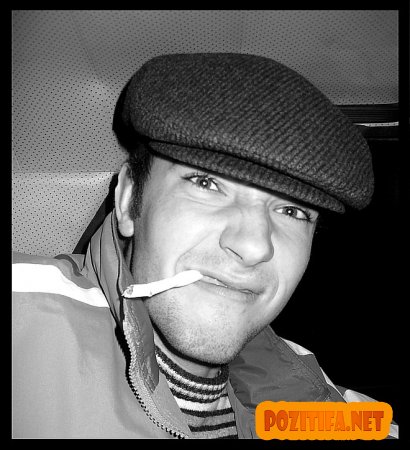 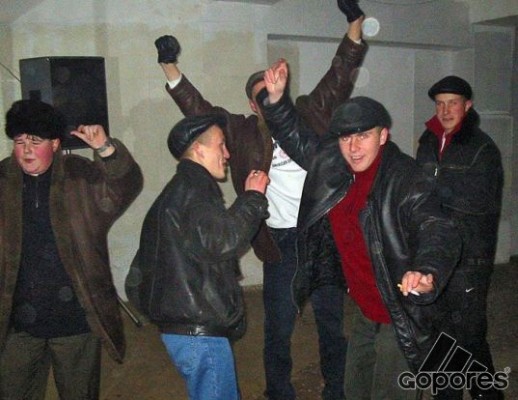 Стереотипный внешний вид гопников:
Прическа «ёжиком».
Обувь, одетая под спортивный костюм.
Клечатая кепка.
Обилие перстней-печаток и золотых цепочек.
Растянутая майка с трениками и тапочками.
Использование воровского жаргона.
Куртка из «кожи».
Шапка, одетая как правило на уши.
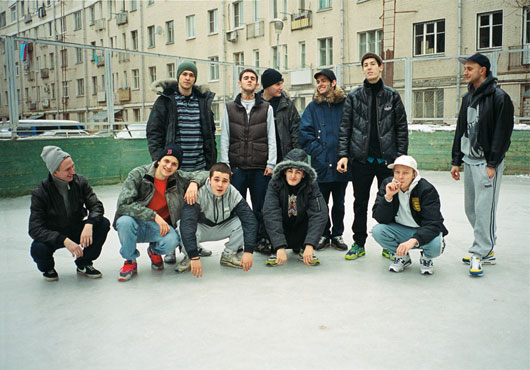 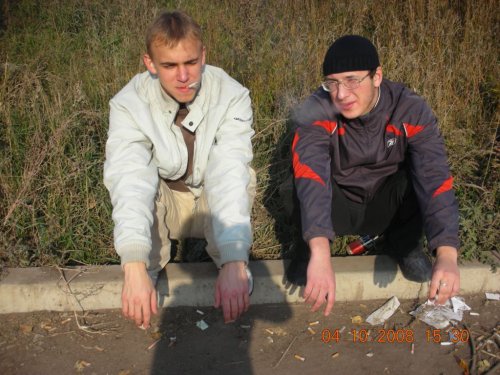 Металлисты
Металлисты— это молодёжная субкультура, вдохновлённая музыкой в стиле
метал, появившаяся в 1980-е годы. Субкультура широко распространена в
Северной Европе, достаточно широко — в северной Америке, есть
значительное количество ее представителей в Южной Америке, Южной
Европе и Японии.
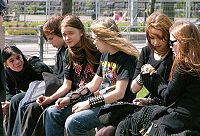 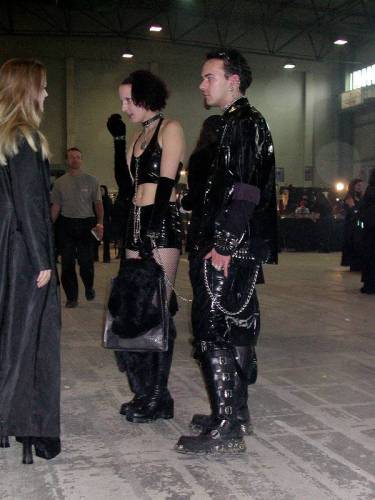 Типичную моду среди многих металлистов можно описать так:
Длинные волосы у мужчин.
Кожаная мотоциклетная куртка «косуха», кожаный жилет.
Чёрные футболки или балахоны с логотипом любимой металлической
группы.
Напульсники — кожаные браслеты с заклёпками и/или шипами (порки),
шипастые, проклёпанные ремни, цепи на джинсах.
Нашивки на одежде и прочих окружающих предметах с изображениями
любимых метал-групп.
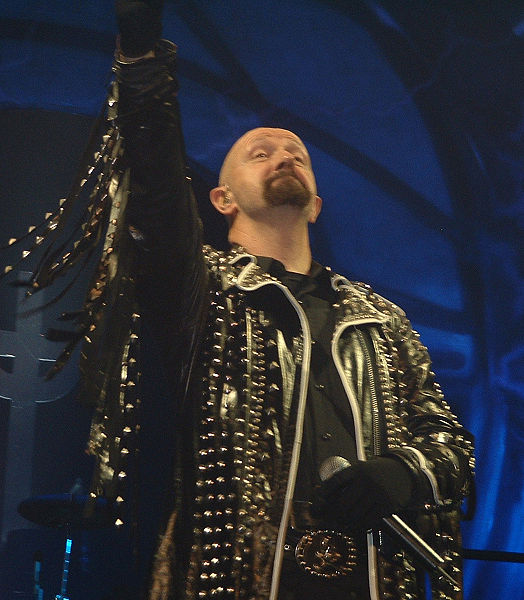 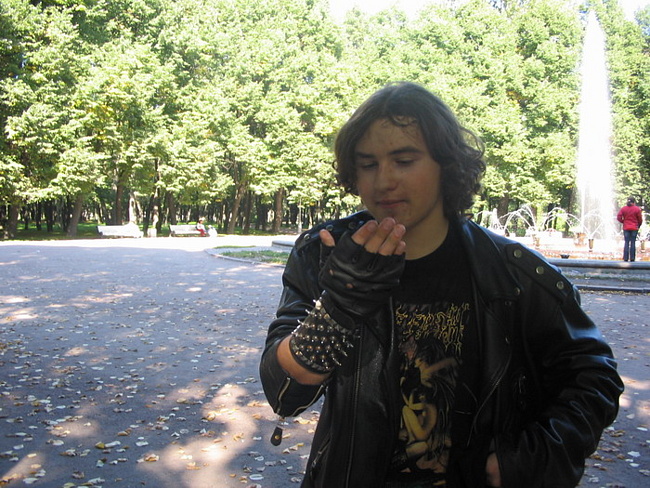 Короткие или высокие сапоги с цепями — «казаки». Тяжелая обувь —
«камелоты», «керзы», «гриндерсы», «мартинсы», «стилы», «гады», обычные
высокие ботинки. Туфли (как правило, остроносые, «готические»
штиблеты).
Кожаные штаны или джинсы (обычно синие или чёрные).
Возможно клёпки и шипы на одежде.
Часто: длиннополая одежда черного цвета (плащи, пальто), а также
мотоциклетные кожаные перчатки без пальцев.
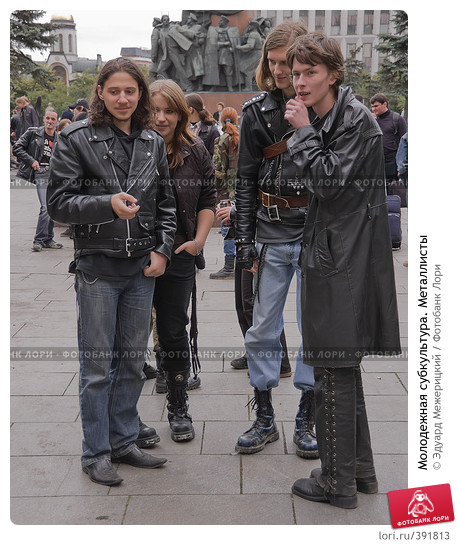 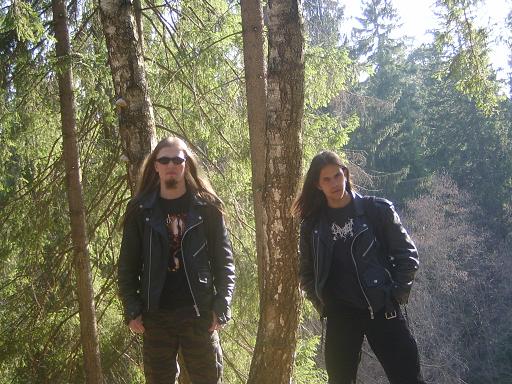 Металлисты пропагандируют независимость, самостоятельность и
уверенность в себе, культ «сильной личности». Для многих металлистов
субкультура служит средством эскапизма, отчуждения от «серой
реальности», формой молодёжного протеста.
Металлисты не ассоциируются с употреблением наркотиков, но считаются
склонными к употреблению алкоголя (пиво).
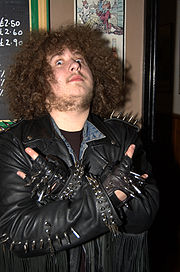 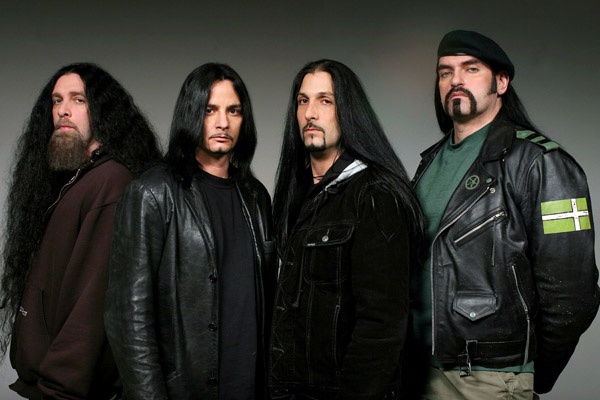 Панк
Панки — молодёжная субкультура, возникшая в середине 70-х годов в
Великобритании, США, Канаде и Австралии, характерными особенностями
которой являются критическое отношение к обществу и политике
Панки придерживаются различных политических взглядов, но в
большинстве своём они являются приверженцами социально направленных
идеологий и прогрессивизма. Распространенными воззрениями являются
стремление к личной свободе и полной независимости, принципы «не
продаваться», «полагаться на самого себя» и принцип «прямого действия».
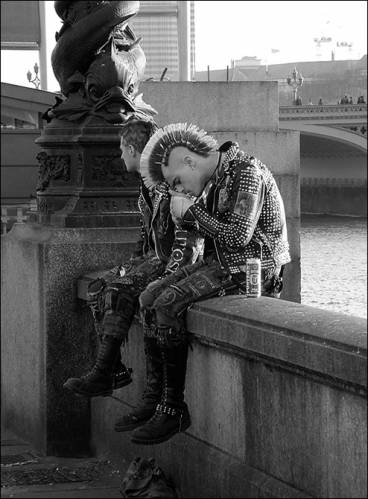 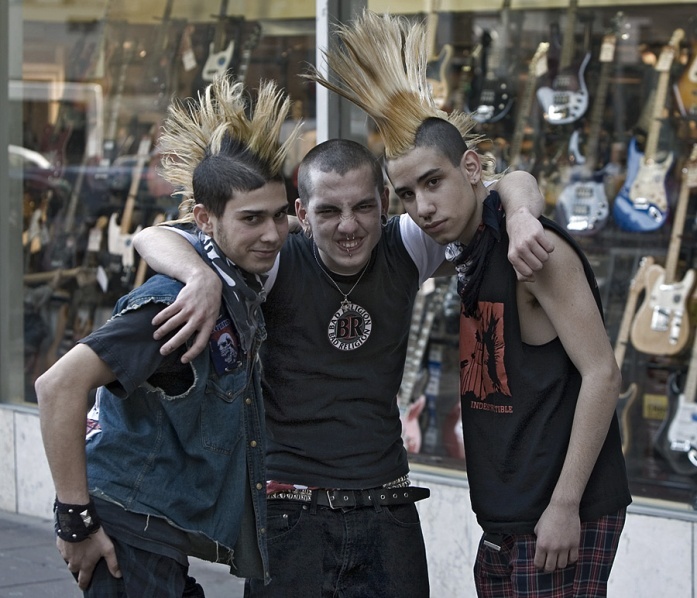 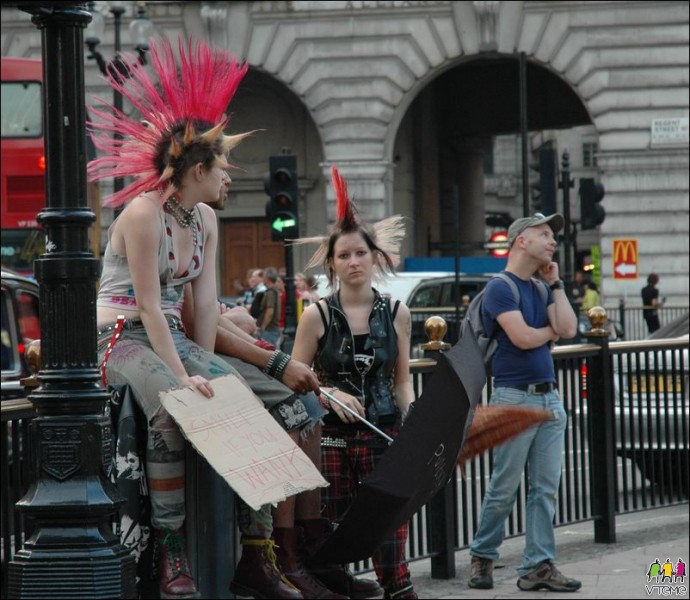 Панки отличаются пёстрым эпатажным имиджем. Многие панки красят
волосы в яркие неестественные цвета, начёсывают и фиксируют их лаком,
гелем или пивом, чтобы они стояли торчком. В 80-х у панков стала модной
причёска «ирокез». Носят заправленные в тяжелые ботинки джинсы или
подвёрнутые под короткие тяжелые ботинки (банки), некоторые
предварительно вымачивают джинсы в растворе отбеливателя, чтобы те
пошли рыжими разводами.
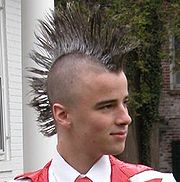 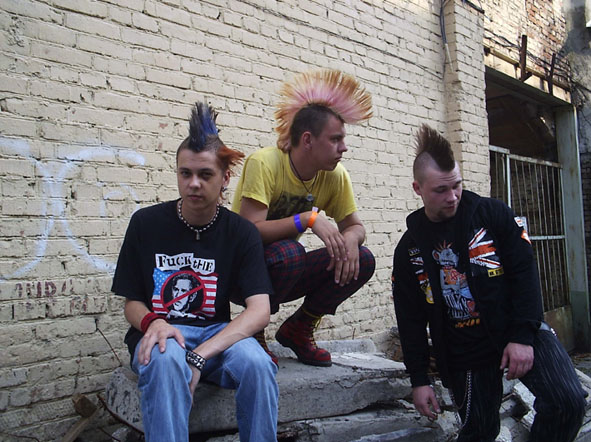 Носят тяжёлые ботинки, а также кеды. Панки наносят черепа и знаки на
одежду и аксессуары. Носят напульсники и ошейники из кожи с шипами,
заклёпками и цепями. Многие панки делают татуировки. Также носят
рваные протёртые джинсы. Цепи от собачьих поводков прицепляют к
джинсам. Часто носят сумки-торбы. Обычно панки поддерживают их в
чистоте.
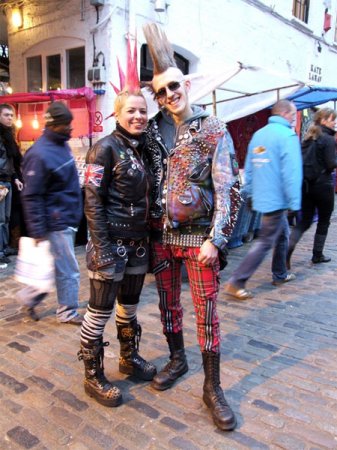 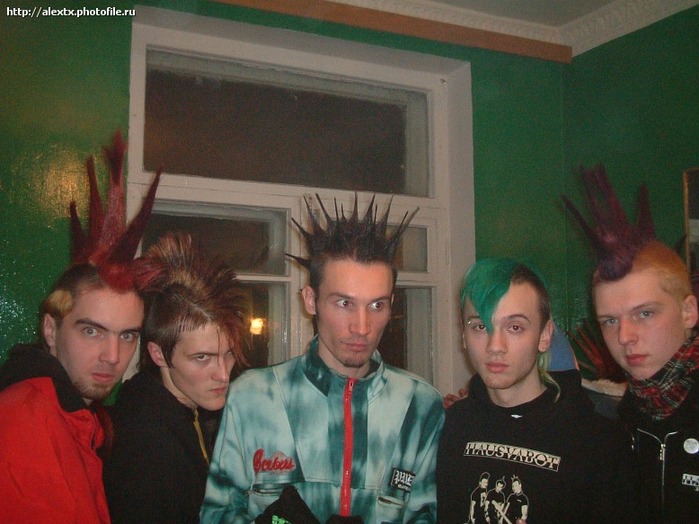 Скинхеды
Скинхеды— собирательное название представителей одной из молодёжных
субкультур. Считается, что 1969 год был пиком популярности этой
субкультуры. Музыкальные предпочтения скинхедов относятся к двум
основным областям:
ямайская музыка;
английская музыкальная сцена начала 1980-х.
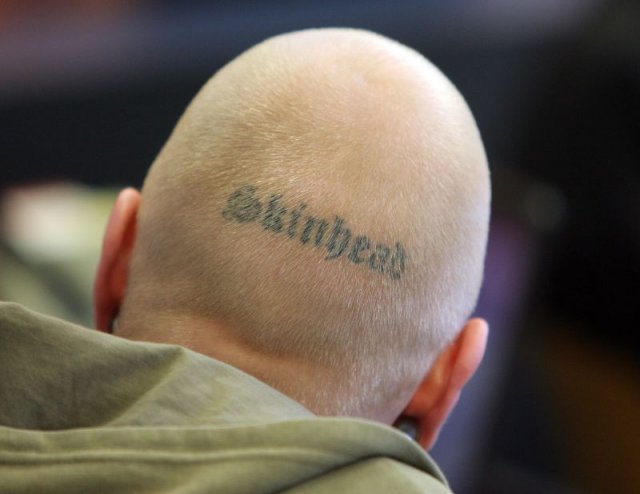 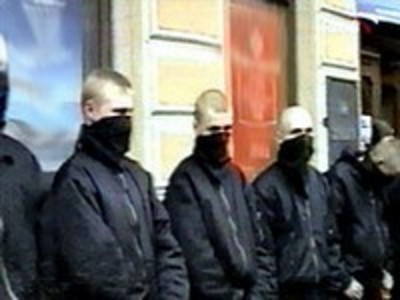 Внешний вид скинхедов во многом повторяет внешний вид модов (поло Fred
Perry, джинсы Levi's и так далее), но кроме этого имеет и свои особенности.
В основном, внешний вид скинхедов можно охарактеризовать, как «ботинки
и подтяжки» — одни из основных элементов повседневного стиля
скинхедов. 
Обычно скинхеды одеты в отбеленные джинсы, короткий шарф, завязанный
на манер галстука
 Ходят с коротко стрижеными волосами.
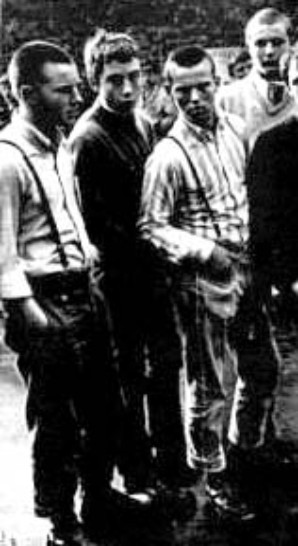 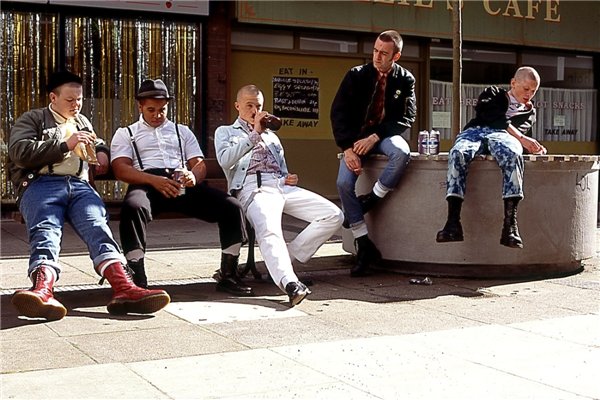 Хиппи
Хиппи— «модный, стильный»— молодёжная философия и
субкультура, возникшая в США в 1960-х. Расцвет движения пришелся на
конец 1960-х — начало 1970-х годов. Первоначально хиппи протестовали
против пуританской морали некоторых протестантских церквей, а также
пропагандировали стремление вернуться к природной чистоте через любовь
и пацифизм.
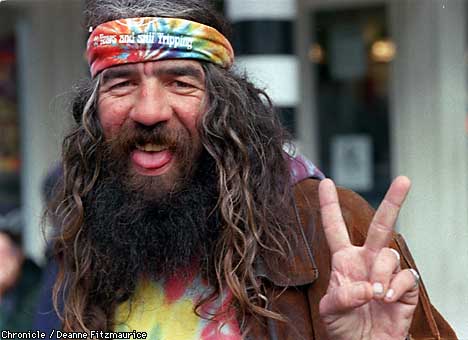 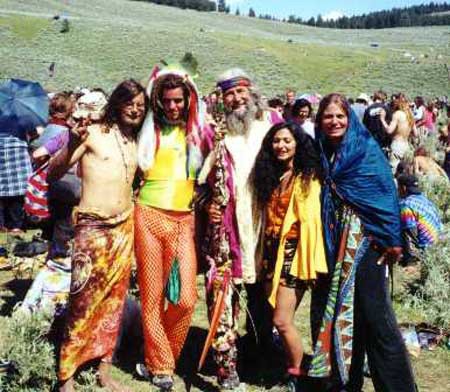 Один из самых известных лозунгов хиппи: «Make love, not war!», что значит
«Распространяйте любовь вместо войны!» или «Занимайтесь любовью, а не
войной!» субкультура хиппи (в целом) в СССР была распространена среди
весьма немногочисленных представителей прогрессивной молодежи. В
массовом сознании слово «хиппи» вызывало как неопрятно одетый молодой
человек с длинными волосами, бездельник, выпивоха и наркоман. О
существовании представителей «хиппи» не только за границей, но и в СССР
можно было узнать только из критических статей в центральной прессе
(начала 70-х).
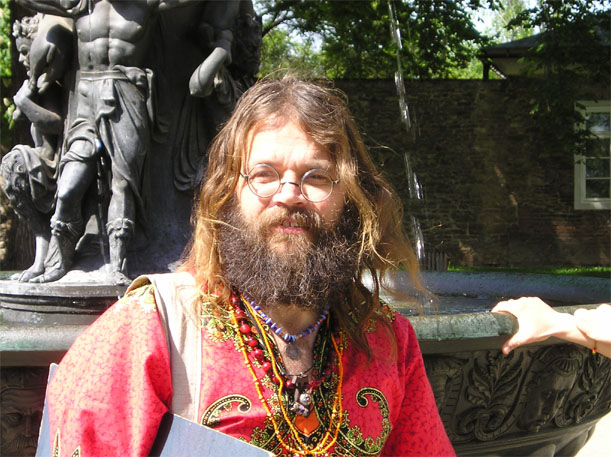 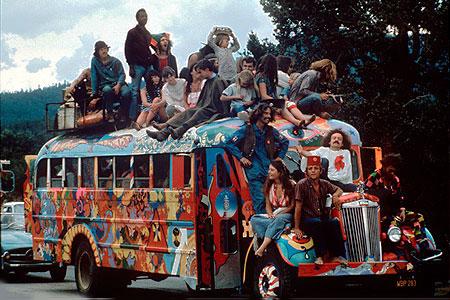 Эмо
Эмо— молодёжная субкультура, образовавшаяся на базе поклонников
одноимённого музыкального стиля. Её представителей называют эмо-киды
(emo + англ. kid — молодой человек; ребенок) или, в зависимости от пола:
эмо-бой (англ. boy — мальчик, парень), эмо-гёрл (англ. girl — девочка,
девушка). Выражение эмоций— главное правило для эмо-кидов. Их
отличает: самовыражение, противостояние, особенное, чувственное
мироощущение. Зачастую эмо-кид — ранимый и депрессивный человек.
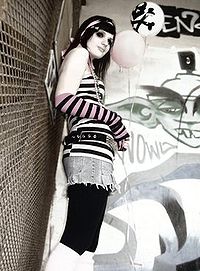 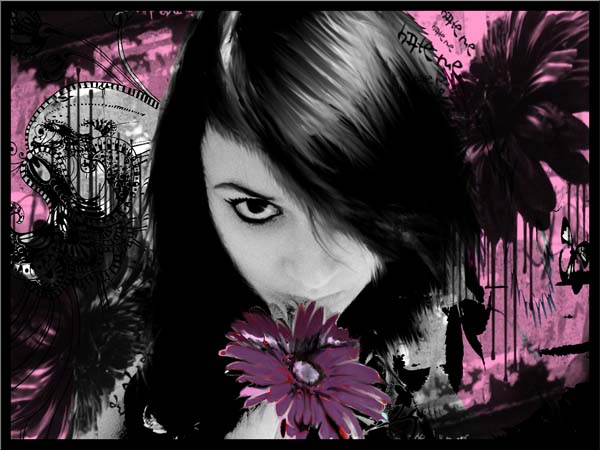 Традиционной причёской эмо считается косая, рваная чёлка до кончика
носа, закрывающая один глаз, а сзади короткие волосы, торчащие в разные
стороны. Предпочтение отдаётся жёстким прямым чёрным волосам. 
Часто эмо-киды прокалывают уши или делают тоннели. На лице и иных
частях тела эмо-кида может быть пирсинг (например в губах и левой ноздре,
бровях, переносице).
И юноши, и девушки могут красить губы под цвет кожи, использовать
светлый тональный крем. Глаза густо подводят карандашом или тушью.
Ногти покрывают чёрным лаком.
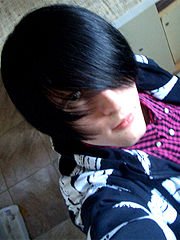 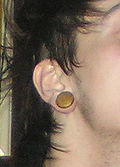 Для эмо характерна одежда в розово-чёрных тонах с двуцветными узорами и
стилизованными значками. Основными цветами в одежде являются чёрный
и розовый (пурпурный), хотя и другие «шокирующе»-яркие сочетания
считаются допустимыми.
Бывают сочетания в широкую полоску. Часто на одежде изображены
названия эмо-групп, смешные рисунки или расколотые сердца.
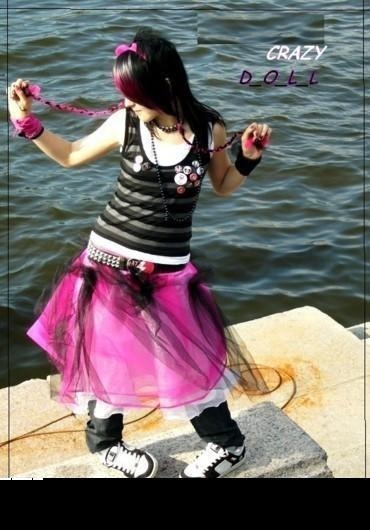 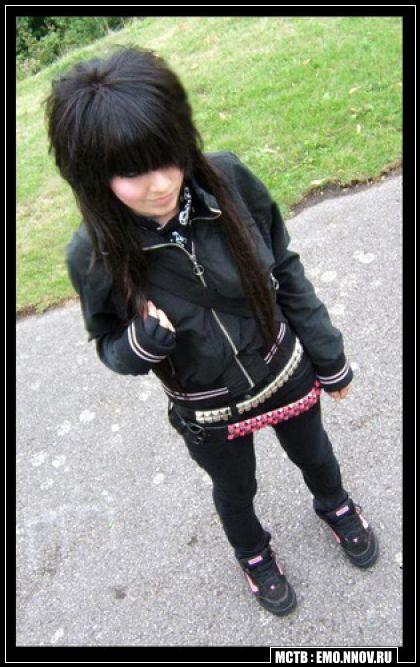 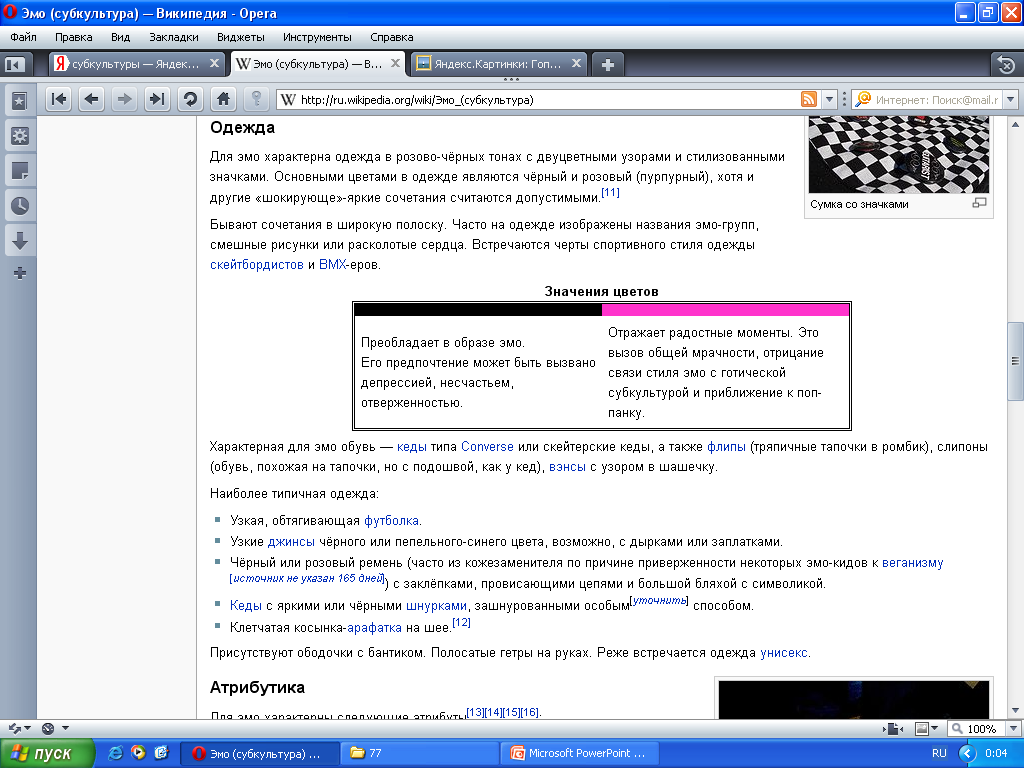 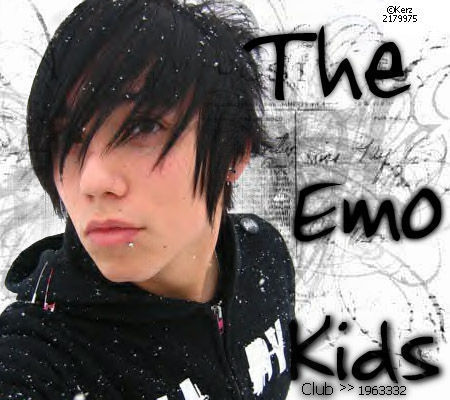 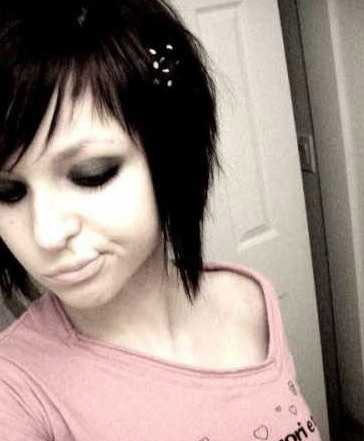 Характерная для эмо обувь — кеды типа Converse или скейтерские кеды, а
также флипы (тряпичные тапочки в ромбик), слипоны (обувь, похожая на
тапочки, но с подошвой, как у кед), вэнсы с узором в шашечку.
Наиболее типичная одежда:
Узкая, обтягивающая футболка.
Узкие джинсы чёрного или пепельного-синего цвета, возможно, с дырками или заплатками.
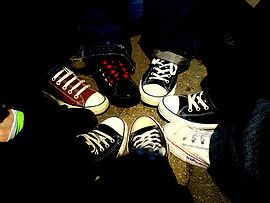 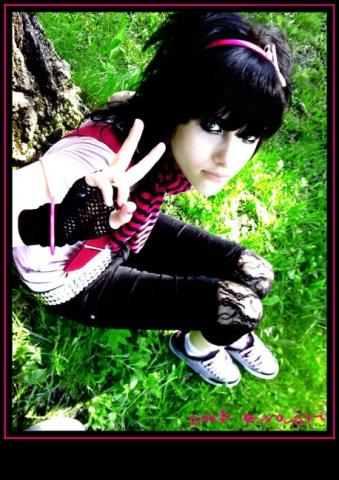 Чёрный или розовый ремень с заклёпками, провисающими цепями и большой бляхой с символикой.
Кеды с яркими или чёрными шнурками, зашнурованными особым способом.
Клетчатая косынка-арафатка на шее.
Присутствуют ободочки с бантиком. Полосатые гетры на руках. Реже встречается одежда унисекс.
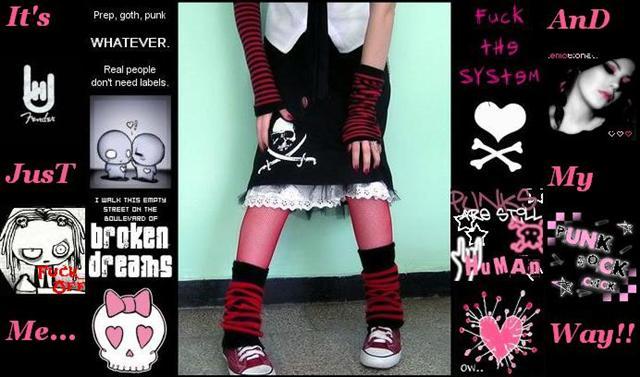 Для эмо характерны следующие атрибуты:
Почтовая сумка через плечо, покрытая заплатками и значками.
Значки, прицепленные к одежде и, иногда, к обуви.
Очки в широкой яркой или чёрной оправе.
Яркие разноцветные (обычно силиконовые) браслеты на руках, особенно популярны снэпы или панк-атрибутика (напульсники с шипами).
Крупные бусы ярких цветов на шее.
Напульсники на руках.
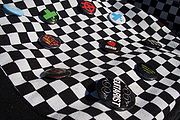 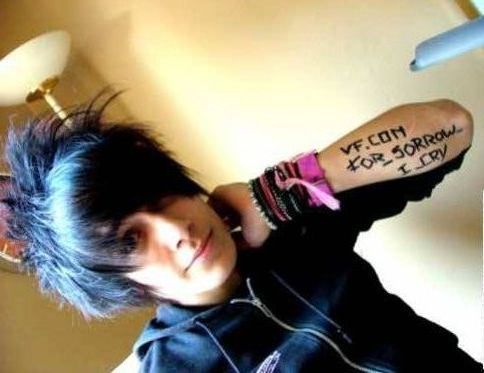 Футбольные фанаты
Футбольные фанаты — лица, нарушающие общественный порядок, связывая
свои действия с футбольными пристрастиями и обосновывая их ими. Сами
футбольные хулиганы расценивают своё движение как субкультуру. Как
правило, преступления на почве футбольного хулиганства совершаются до
или после футбольных матчей, а также в местах больших скоплений
футбольных болельщиков.
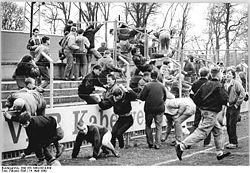 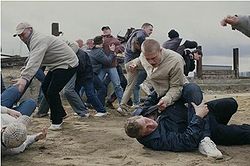 Как и сам футбол, истоки околофутбольного насилия берут своё начало в
Британии. Английский футбол знаком с инцидентами, связанными с
футбольными беспорядками, начиная с XIX века. Уже в те далёкие времена
поклонники команд, да и сами игроки нередко сходились «стенка на стенку»
после финального свистка арбитра. Однако футбольное хулиганство в том
виде, в котором оно существует по сей день, начало зарождаться на берегах
Туманного Альбиона в конце 1950-х годов.
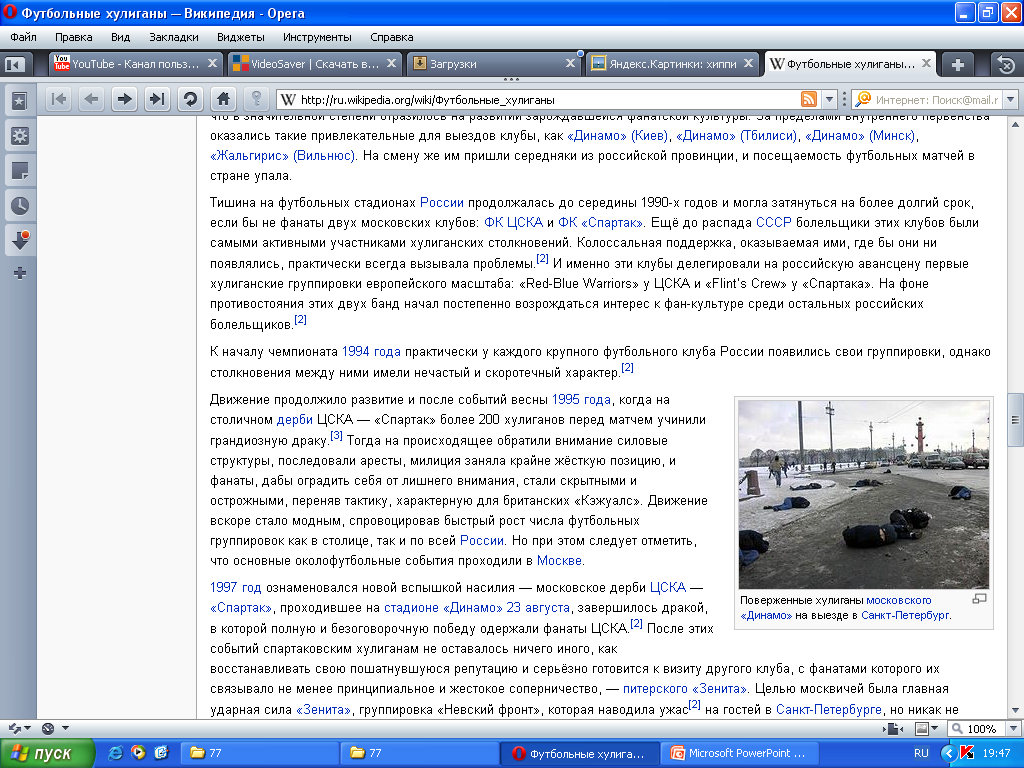 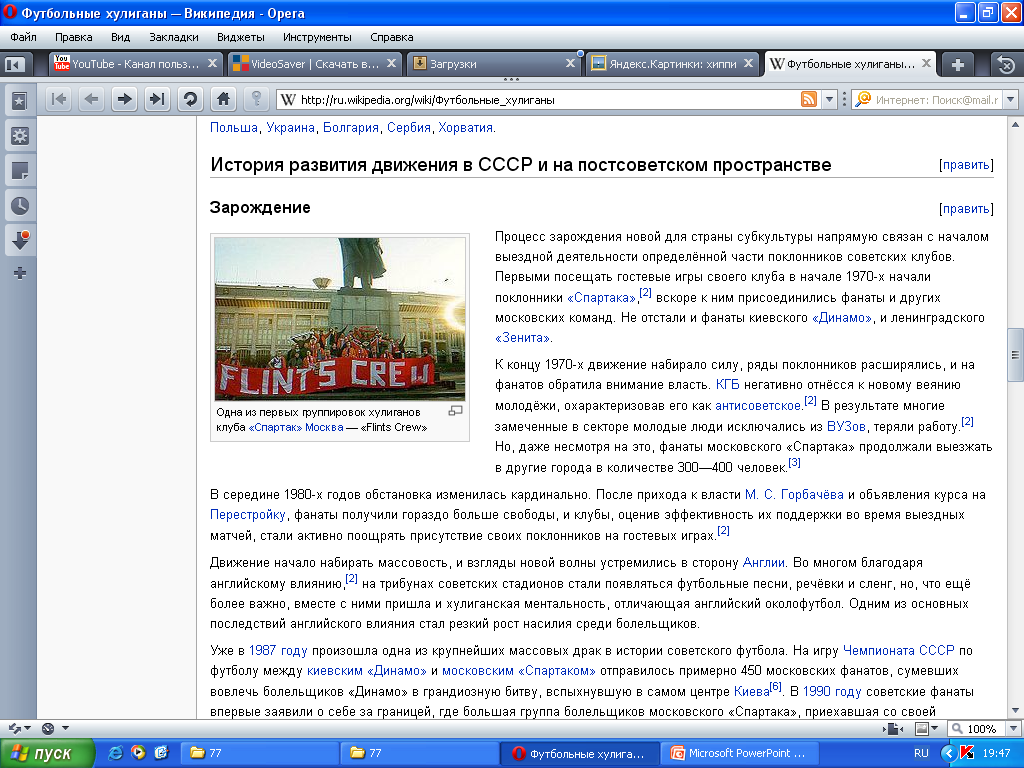 В настоящее время российский «околофутбол» можно назвать сформировавшимся
социальным явлением с ярко выраженными чертами английского стиля поддержки
клуба как на домашних, так и на гостевых  поединках. Свои банды имеют
практически все клубы российского национального футбольного первенства вплоть
до команд второй лиги. В среде российских хулиганов очень сильны идеи русского
национализма. В этом смысле, российское хулиганское сообщество отличается от
современного движения в Великобритании, где национализм по сравнению с 70-ми
— 80-ми отошёл на второй план. Помимо этого, национальной чертой российского
околофутбола является отсутствие достойной поддержки команды на домашних
матчах.
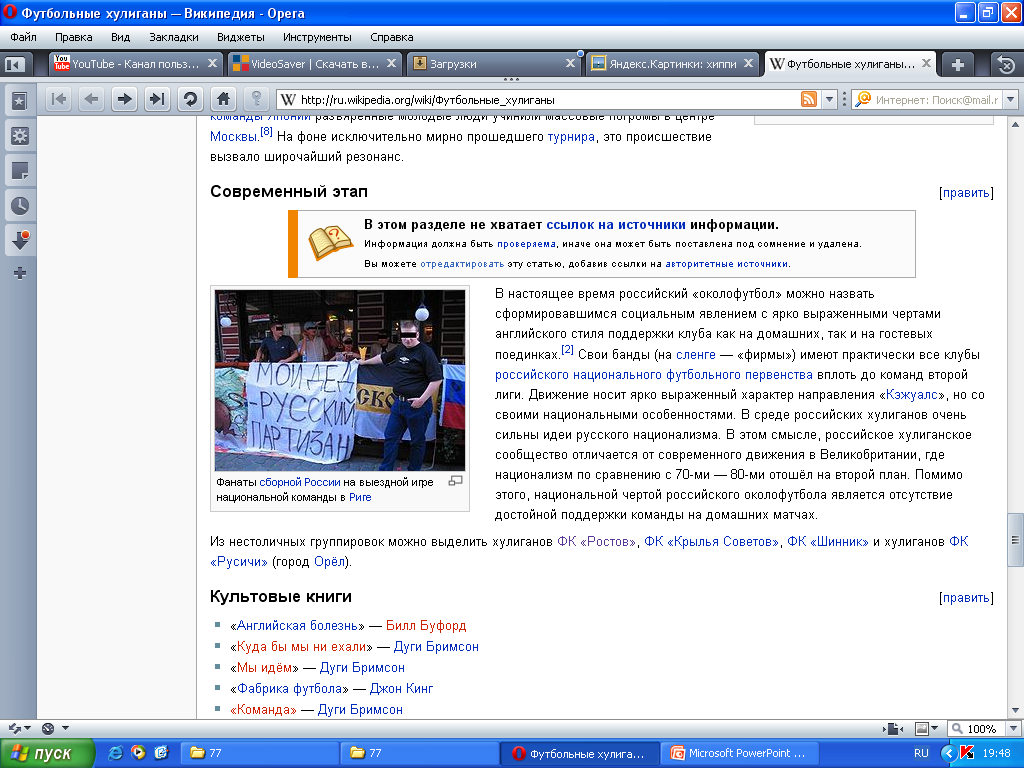 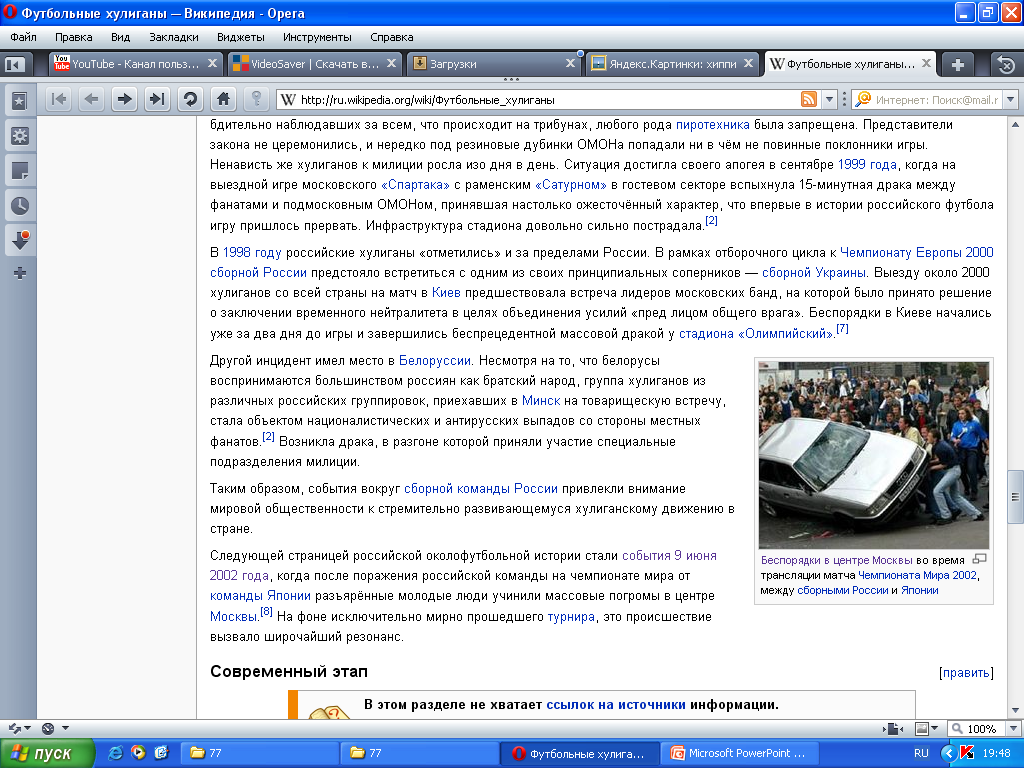 Заключение
Любая субкультура, какую бы цель она не преследовала – это всегда противопоставление существующему общественному и культурному порядку и доминирующим предпочтениям в определенной социальной структуре населения. Как правило, такие второстепенные направления культурного развития меньшинства характеризуются яркими и узнаваемыми чертами, своеобразной спецификой, которая позволяет ее представителям выделиться и заявить о себе, о своих жизненных принципах и неординарности своего стиля.

Субкультуры современности отличаются значительным многообразием. Отличительными чертами и общими для всех особенностями являются тенденции к расширению сфер интересов и влияния субкультур и доминирование более юной возрастной категории своих последователей.